Пясняр сялянскай долі
Разгадайце паняцці
дз, я, ж, р, а, а, в
о, п, р,д, і, к 
н, к, з, ь, я
У,т, с,а,т
Й,к,а,б,т,а,л,е
Успаінаем даты
862 г.
1490-1551 г.г.
1410 г.
1067 г.
1000 г.
1517 г.
1562 г.
ПЛАН
1. Заняволенне сялян.
  2.Адмена заняволення.
  3. Францішак  Багушэвіч - абаронца сялян,слаўны нашчадак Ф. Скарыны.
“Чаму пасля адмены заняволення   сяляне абураліся?”
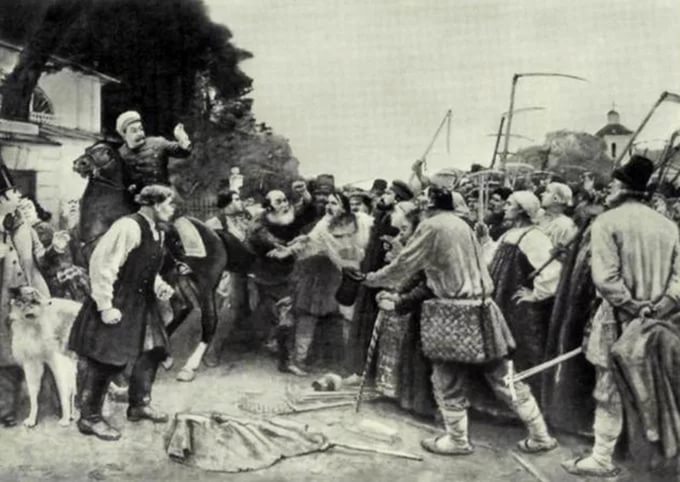 Жыццё сялян у канцы XIVст.
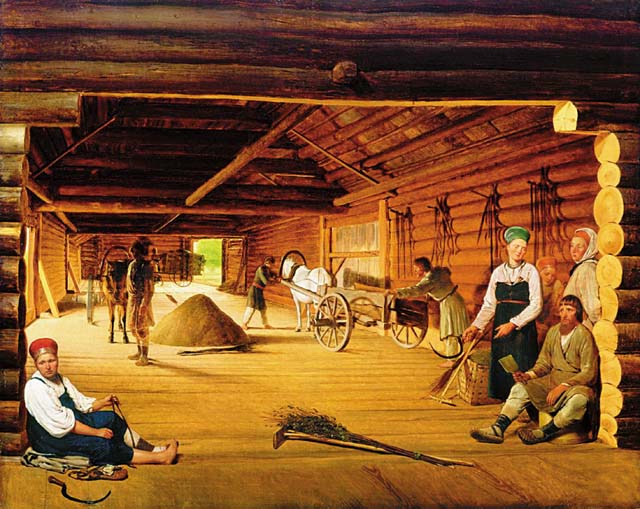 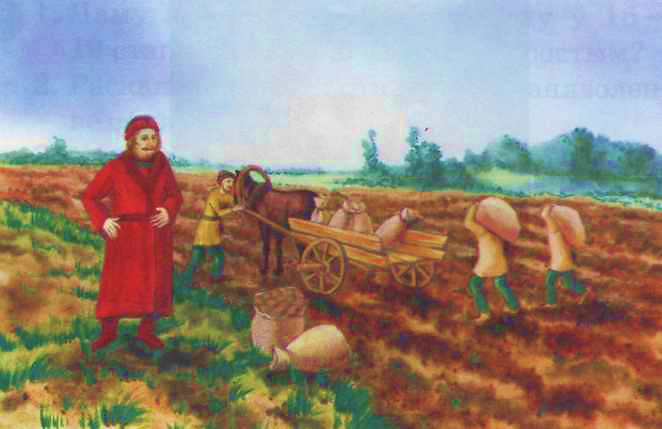 Жыццё паноў
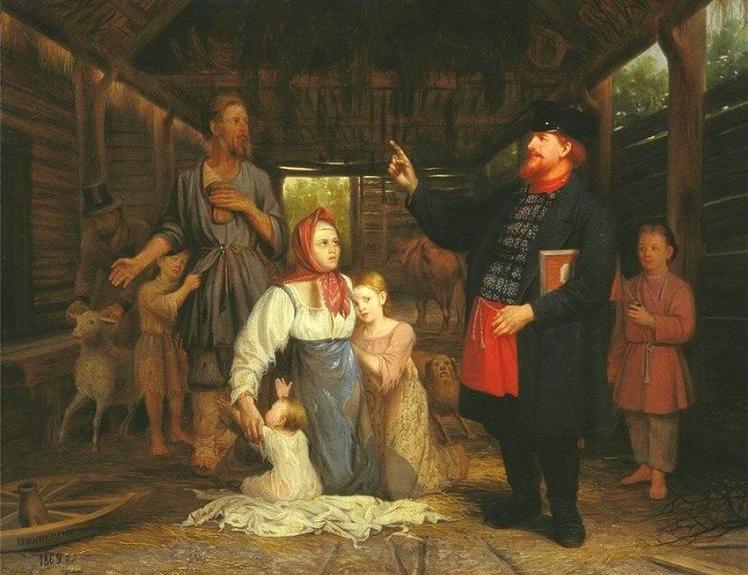 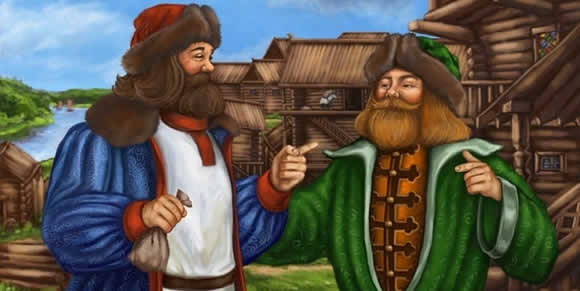 19 лютага 1861 года Аляксандр II падпісаў заканадаўчыя акты: “Палажэнні” і “Маніфест аб адмене прыгоннага права”
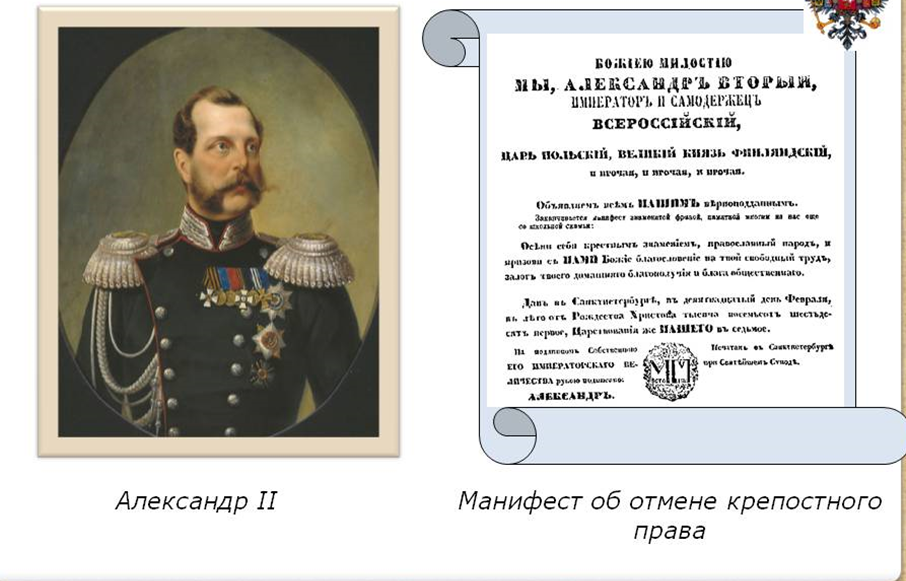 1861 г. – адмена заняволення сялян
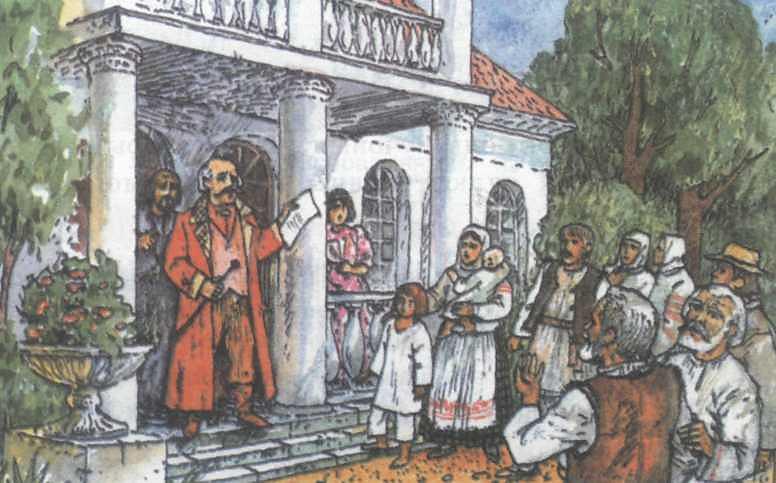 Вынікі адмены прыгоннага права
Сяляне атрымалі  незалежнасць.
Яны маглі самастойна весці сваю гаспадарку.
 Наймаліся рабочымі на прадпрыемствы.
Сваю зямлю апрацоўвалі больш старанна і дасканала.
Будаваліся фабрыкі і заводы. 
Адмена  прыгону садзейнічала  развіццю сельскай гаспадаркі і прамысловасці.
Пясняр сялянскай долі 
.
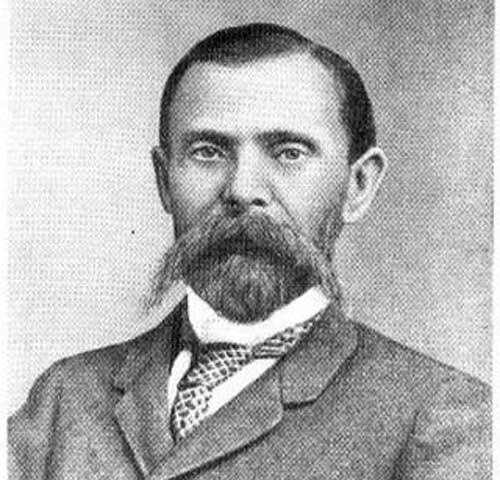 Абаронцам прыгоннана люду     стаў    Францішак Багушэвіч
Ф. Багушэвіч напісаў шмат паэтычных твораў. Асноўнай іх тэмай было жыццё беларускага селяніна, яго цяжкая праца і доля. Выдаў  2 зборнікі: “Дудка беларуская”, “Смык беларускі”.
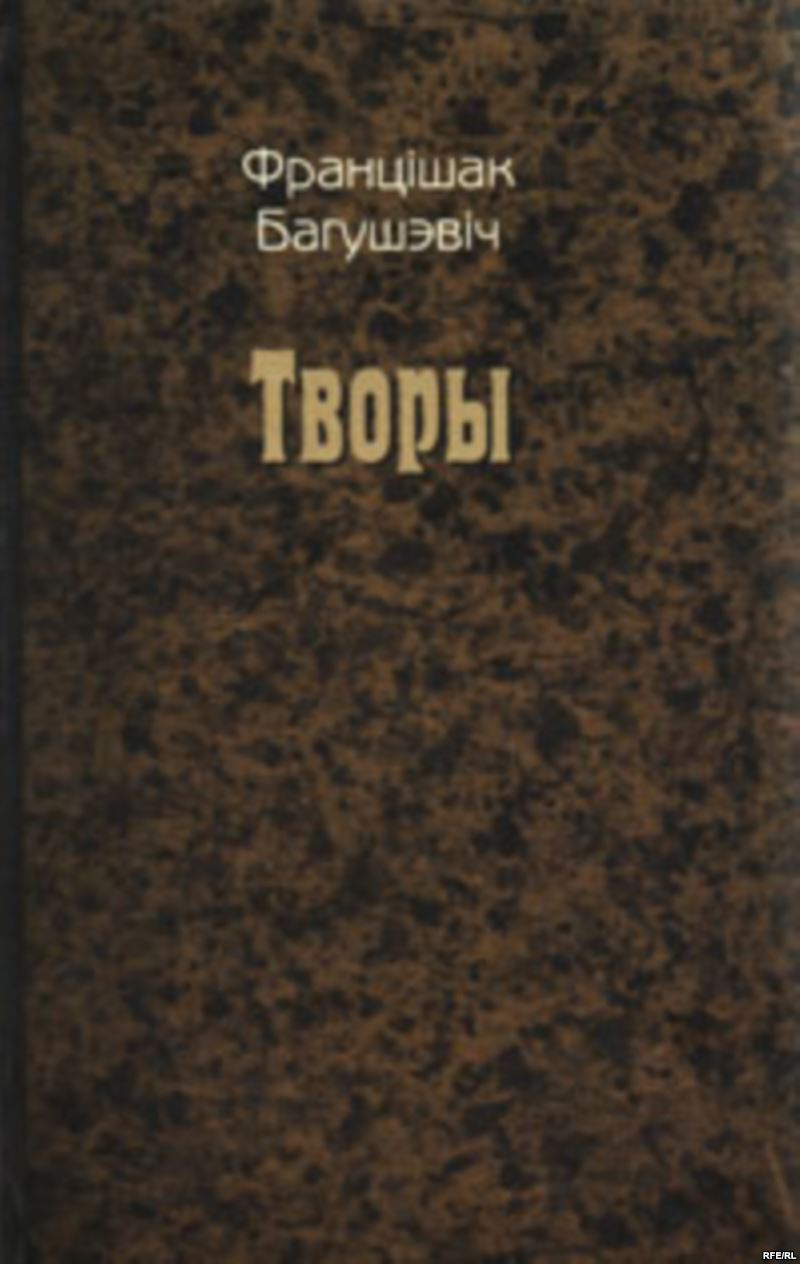 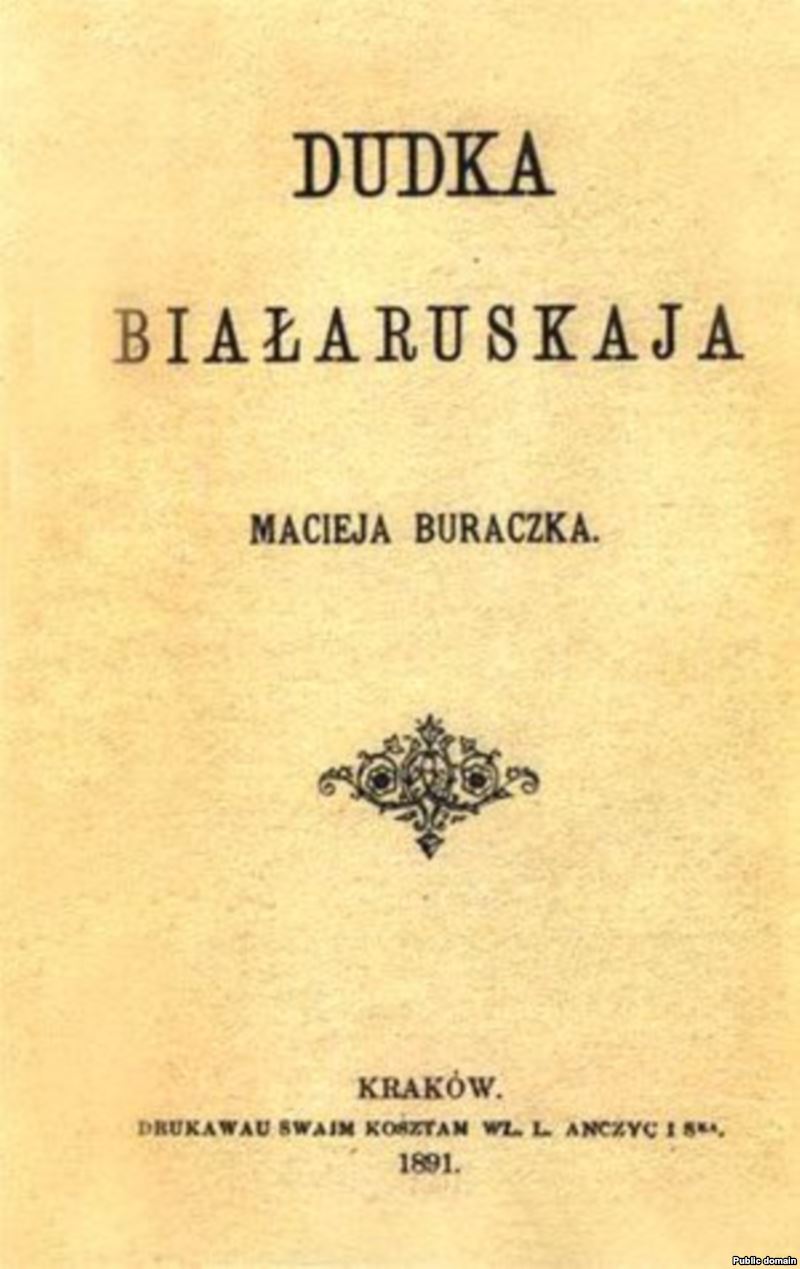 Памяцi Мацея Бурачка 1900г.»Нагадвае пра жыццё Ф. Багушэвіча валун-патайнік, да якога прыходзіў паэт, тут ён пісаў вершы і хаваў рукапісы.
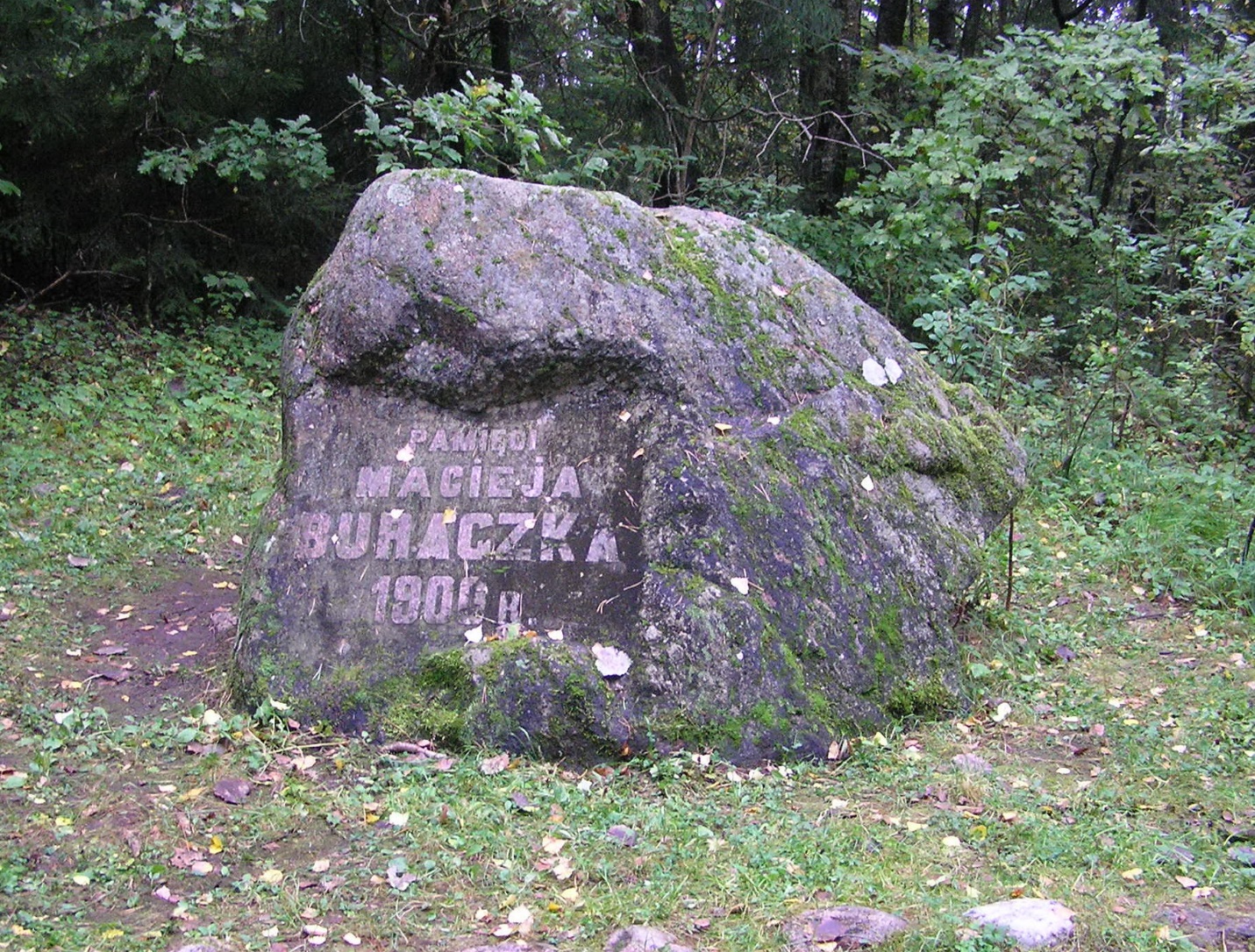 Музей-сядзіба Францішка Багушэвіча “Кушляны”
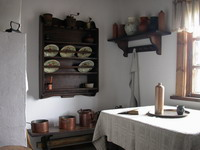 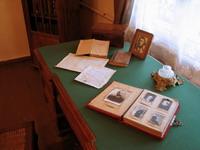 Абурэнне было выклікана Маніфестам  Аляксандра II.Сяляне не атрымалі зямлю, а павінны былі яе выкупліваць за вельмі вялікія грошы.
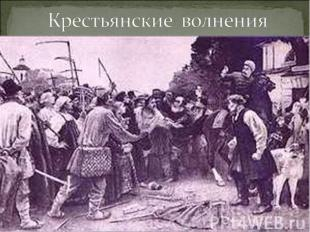 Сёння на ўроку :
Я даведаўся…
Мне было цікава…
С. 89-91, адказаць на пытанні.